Compass Crisis Line
Crisis Communication System
Call the Compass Crisis Line (our free phone 24/7 number) to alert the Incident Management Team to any of the following incidents which may affect our operations at Chertsey.

Extreme weather e.g. snow/high winds
Evacuation
Power failure
Fire
Gas Leak 
Flood
Structural Damage 
Failure of key building systems
Serious injury
Security Incident


to you
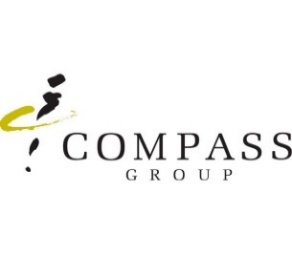 The AlertMedia Crisis Communication System allows the Incident Management Team to quickly and easily communicate with all Chertsey based staff using multiple channels before, during and after an incident. During these notifications, you may receive a combination of email, telephone and SMS text on both your work and personal devices. The system is secure and your personal information is private and will not be shared. 
What can you expect when the Crisis Communication System is activated?You will receive messages to the phone numbers and e-mail accounts that are registered with Compass SAP.  The message will provide you with details of the Incident.  The crisis notification will be sent to each of your phones/e-mails until you confirm receipt. 
All messages will be titled: Compass Group Critical Communication
 
Responding to a message
 
Email: This will show as coming from Compass UK & Ireland, with the heading Important Message from Compass UK & Ireland.  Click the link in the body of the email to acknowledge receipt.
Voice and SMS: These will come from either:
07723464355            ) It is advised that you add these 07723487526            ) numbers to your contacts list.
Reply as direct to confirm receipt. 

It is essential that we have your correct contact information, including your work and personal mobile phone numbers as well as your work and personal email address. (If in doubt speak to your line Manager who will be able to check this data on the HR portal and amend, if necessary, by clicking on the ‘Manage employees’ tab)
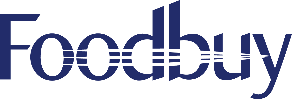 Chertsey Business Continuity Plan
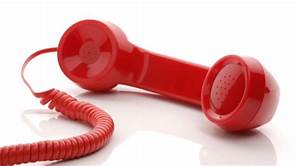 0800 011 4630
www.alertmedia.com
Colleague Guide
Compass Crisis Line
Keep your key personal belongings with you. (Money, cards, house and car keys) This will help you get home if you are evacuated.
Take your laptop home at night, so you can work remotely if required.
If you receive external calls to a landline, install an Avaya Soft Phone on your  laptop. This will allow you to make and receive voice over internet (VoIP) calls via your laptop. 
Ensure your contact details are up to-date. (See Crisis Communication Section) 
Test the logistics and connectivity of  working remotely.
Business Continuity Plan
What can you do?
During an incident
Follow the normal fire evacuation system.

Follow the Compass Group Critical Communication updates from The Incident Management Team.
 
In the event of an evacuation during office hours take your laptop with you, providing it does not impede or delay your exit. Do not retrieve your lap top from another part of the building if you do not have it with you when the evacuation alarm activates.

Report any Staff Welfare Issues to your line manager.                                                 

Direct any Press or Media enquiries to the Compass Communications team on 01895 554999

The majority of staff will be working remotely if the office is closed for any length of time.

Update your manager on your location and your ability to work remotely.
The Business Continuity Plan is designed to respond to any significant incident that interrupts our business operations at Chertsey.
Incident Management Team (IMT)
The Incident Management Team is made up of senior staff  based at Chertsey and the central Compass Crisis Management Team.
IMT enquires
Nick Bracken (Business Continuity Manager)
07920 418755
Nick,bracken@compass-group.co.uk
Practice working remotely
Follow IMT updates